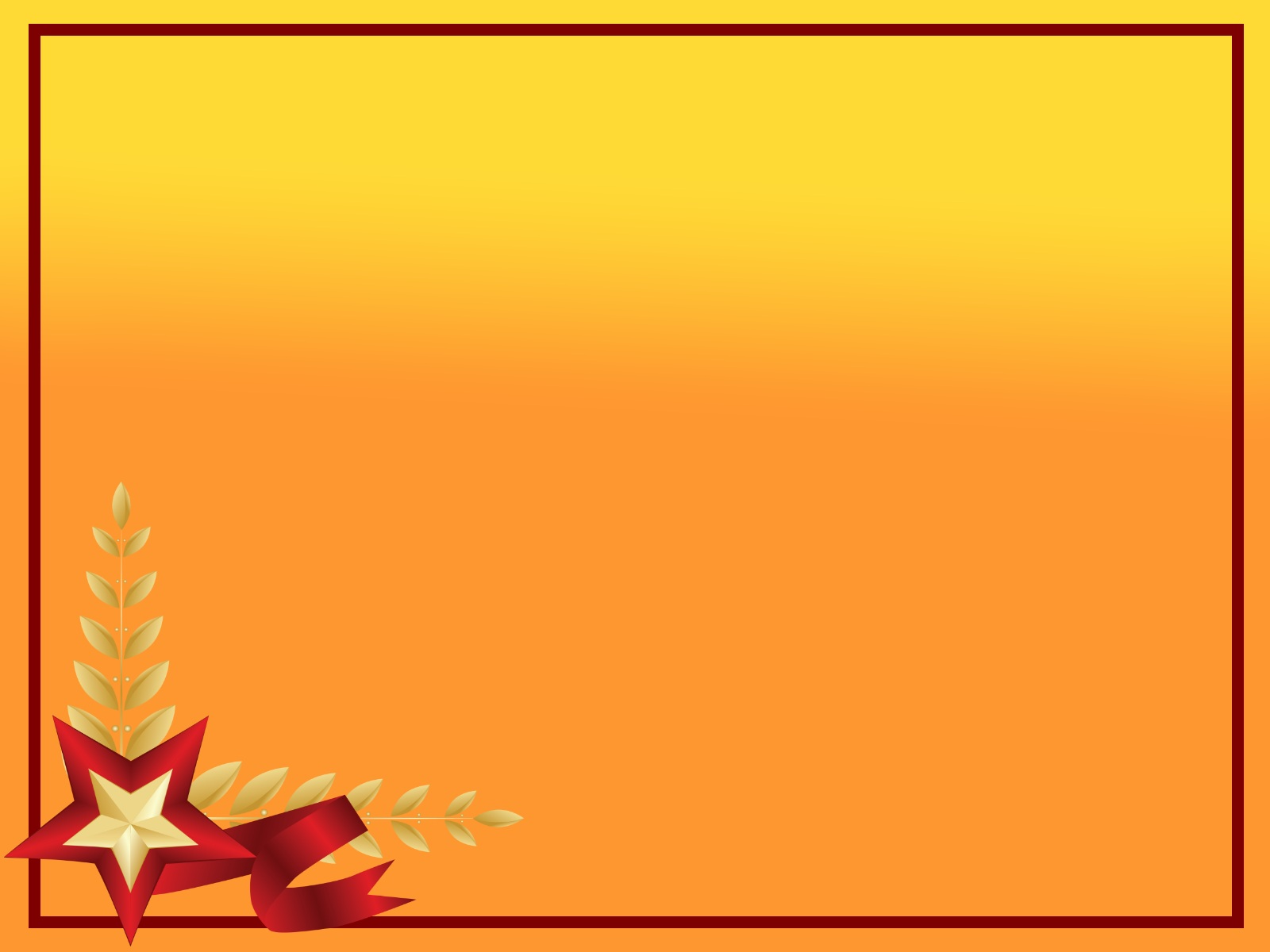 «Весна Победы»
Отделом дошкольного образования УОФС АМС Правобережного района в рамках реализации районной программы «Одаренные дети» на базе МКДОУ «Детский сад №1 г. Беслана» был проведен детский музыкальный конкурс сольной песни «Весна Победы».                                                            Всего в конкурсе приняли участие воспитанники                  15 детских садов района. Были исполнены песни                           «Катюша»,  «Смуглянка», «Журавли», «Синий платочек», «Прадедушка», «9 мая», «В землянке», «Аист на крыше».
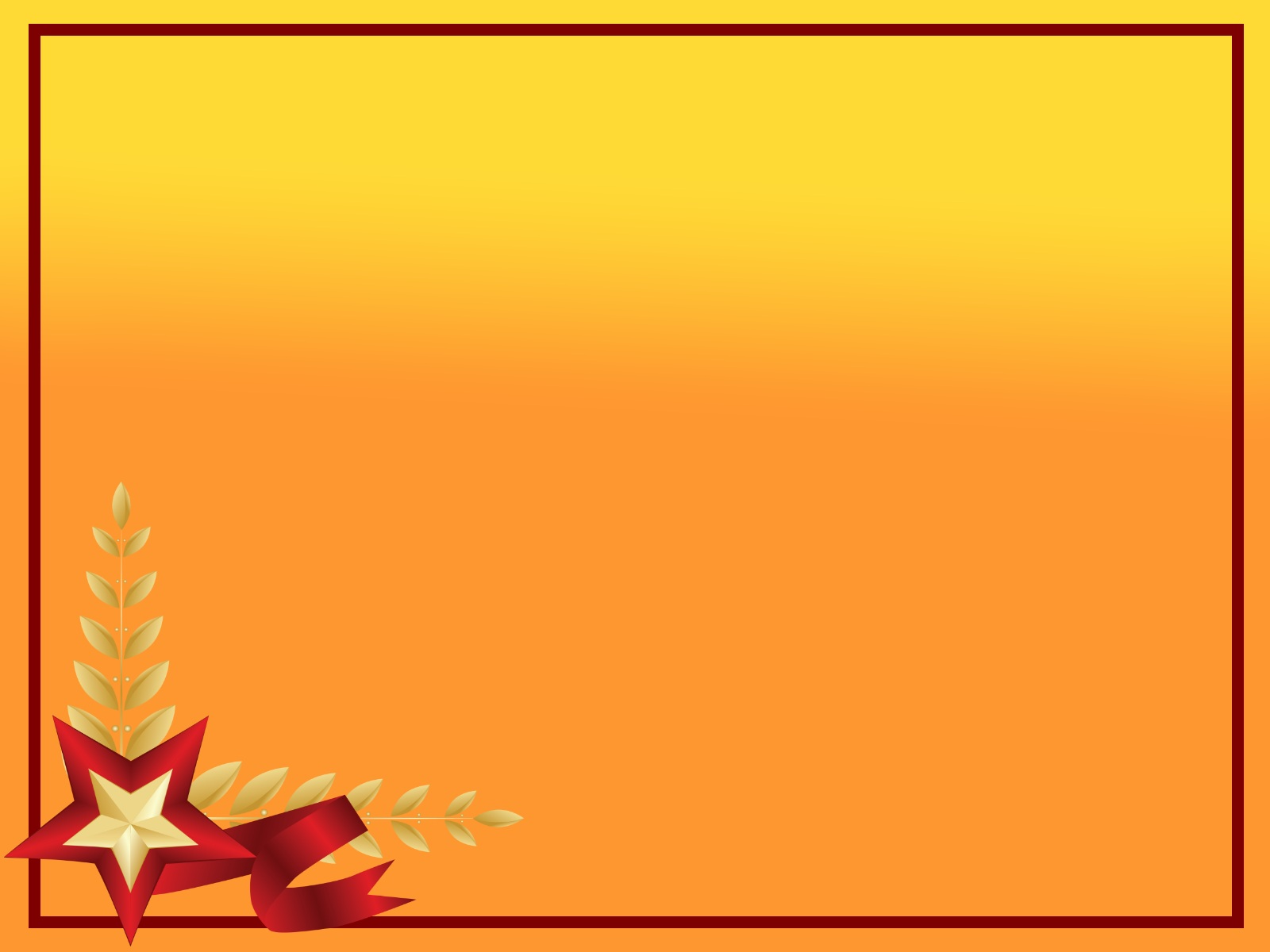 Цель конкурса:                                                                                                                                       1. Сохранение памяти о великих исторических подвигах защитников Отечества.                                                                                                                                   2. Развитие уважительного отношения воспитанников к ветеранам, их заслугам  и подвигам.                                                                                                                                                3. Способствовать развитию патриотического воспитания в детском саду.                                                          4. Выявление и поддержка талантливых и одаренных детей в области исполнения детской песни.                                                                                                                                    5. Содействие развития культуры детского вокального творчества.                                                                      6. Повышение уровня профессионального мастерства музыкальных руководителей ДОУ.                                                                                         7.Пропаганда вокального искусства воспитанников дошкольных образовательных учреждений района.
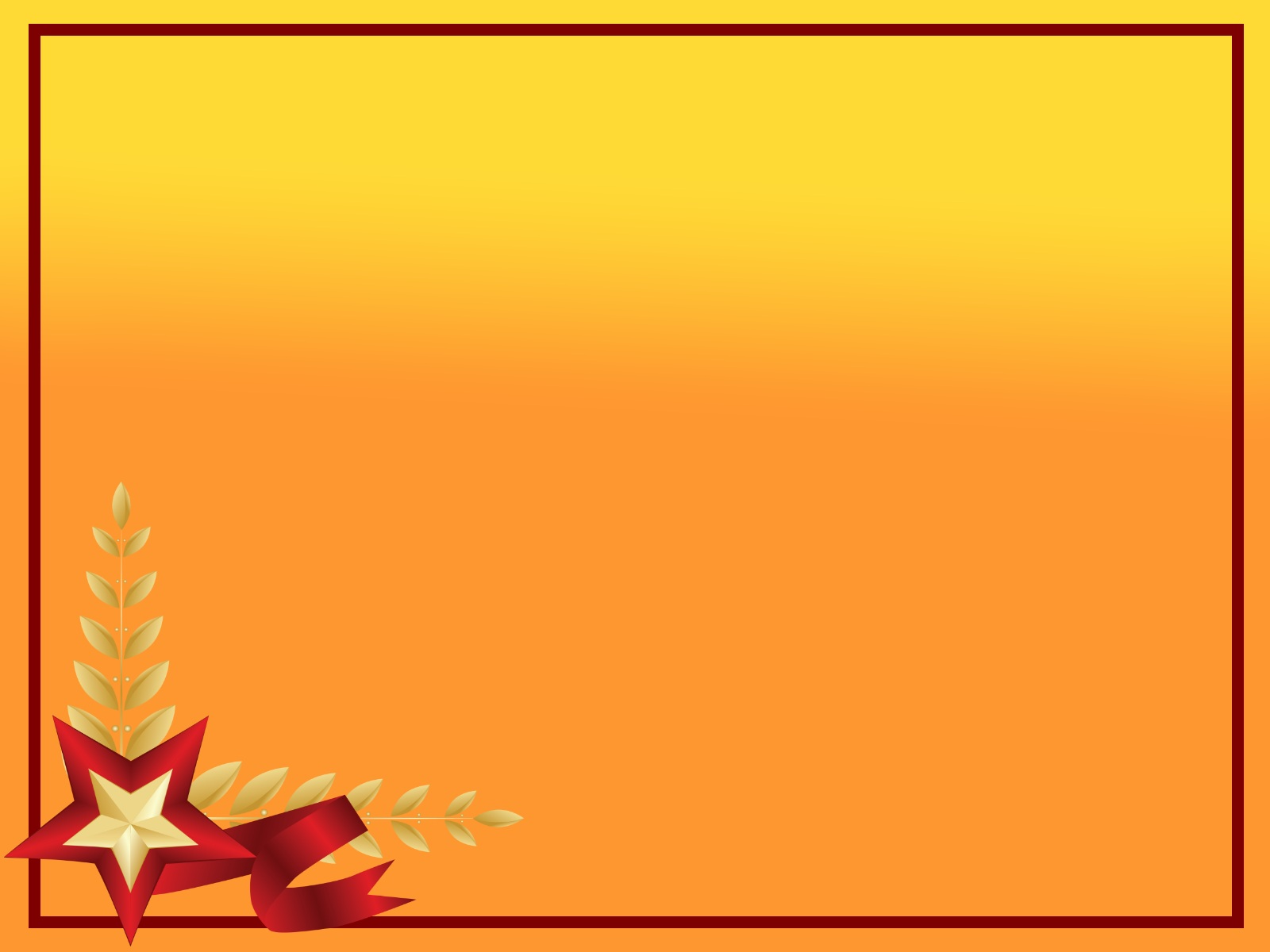 Места распределились следующим образом
1 место

Ибаева Ника
МКДОУ «Детский сад № 6 
г. Беслана»
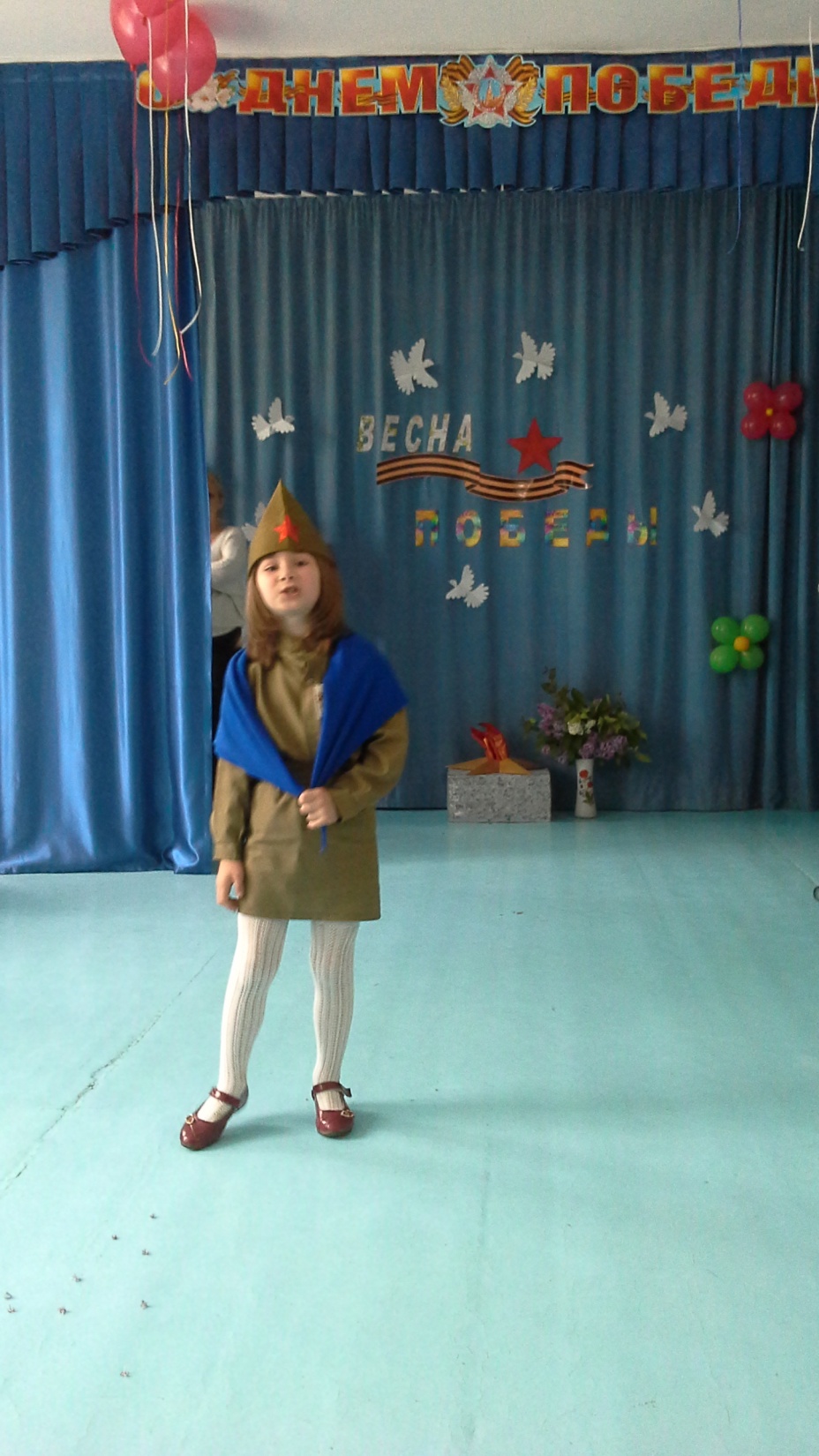 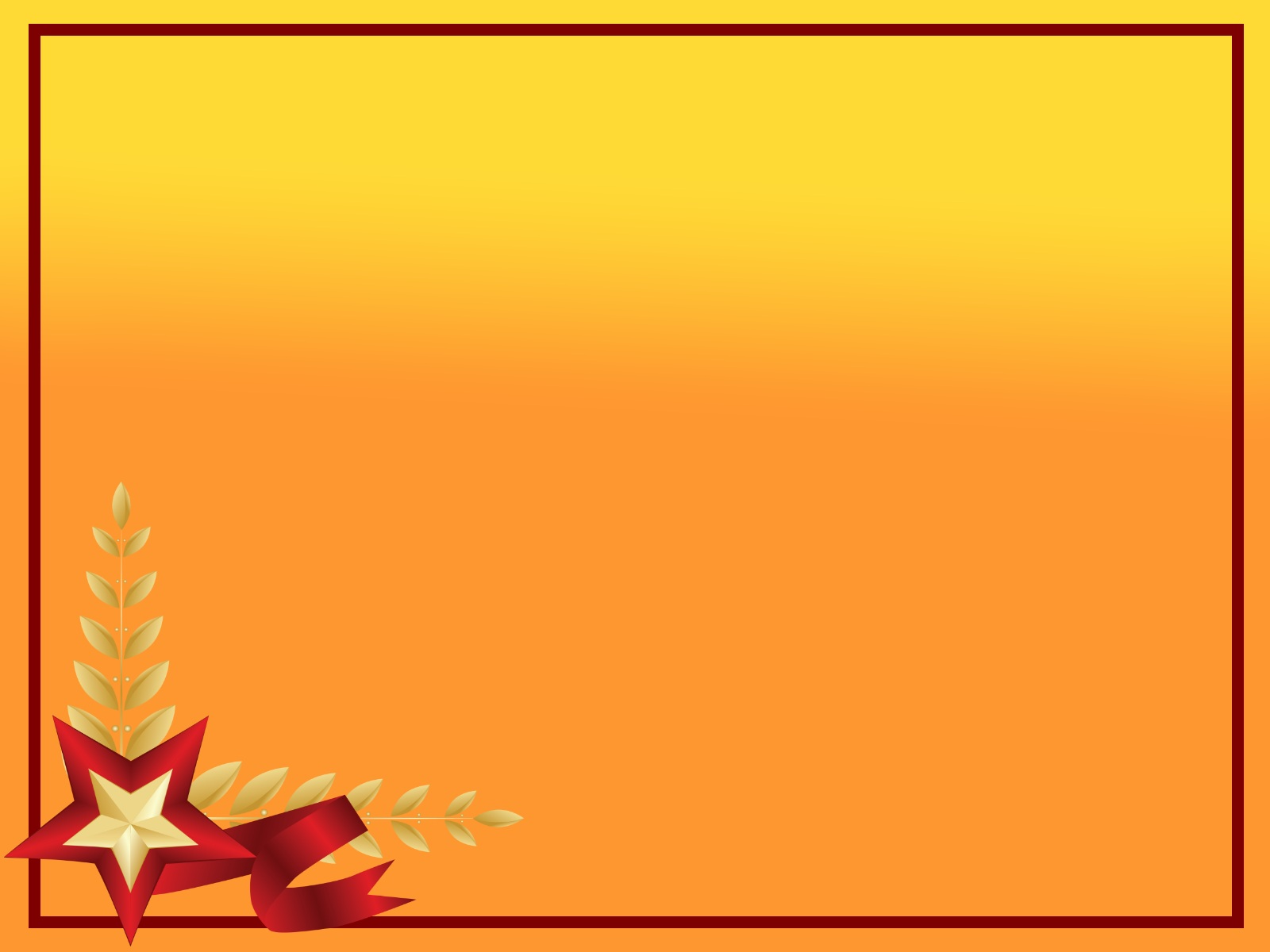 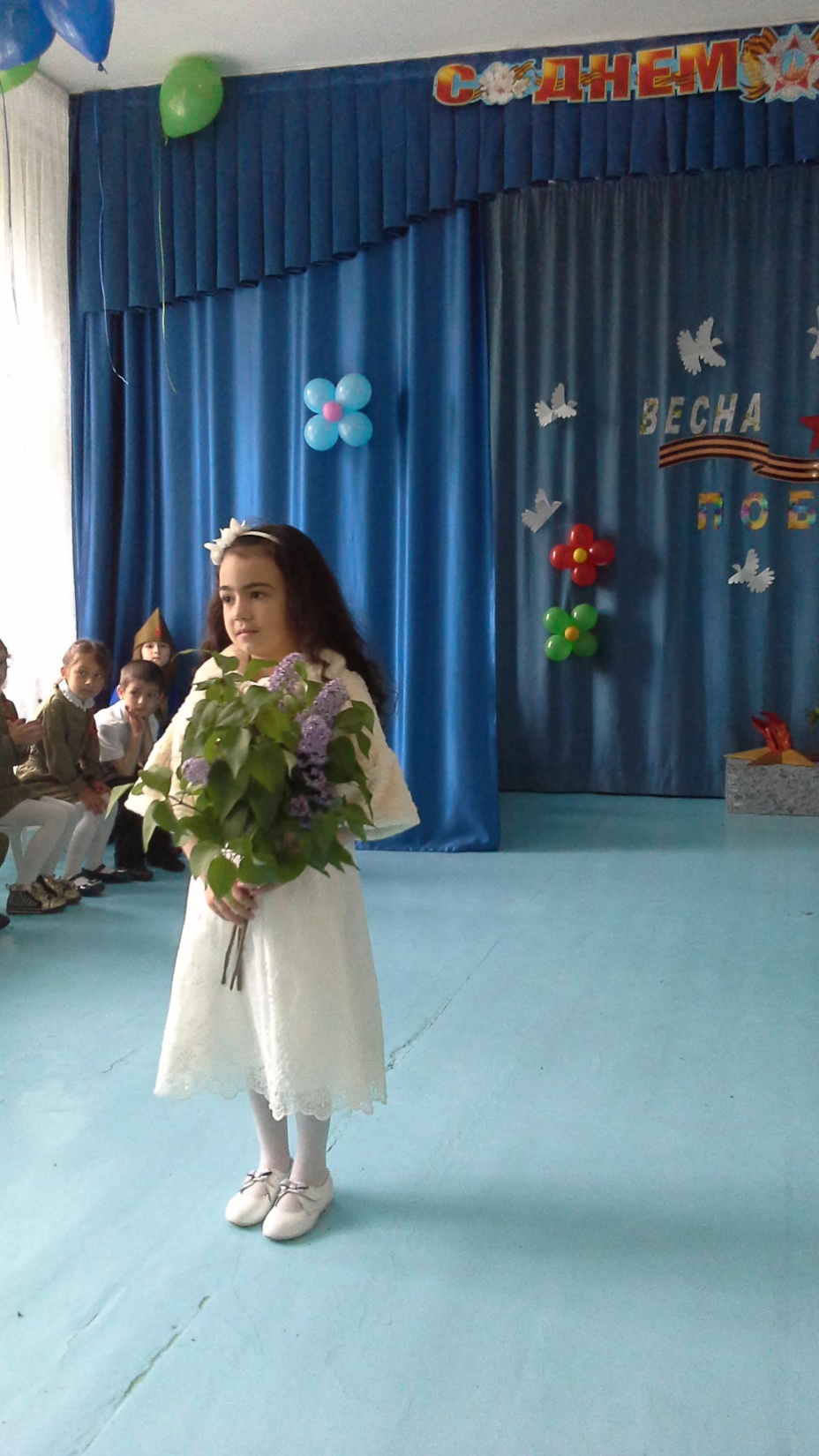 2 место

Амбалова Валерия
МКДОУ «Детский сад № 12 
г. Беслана»
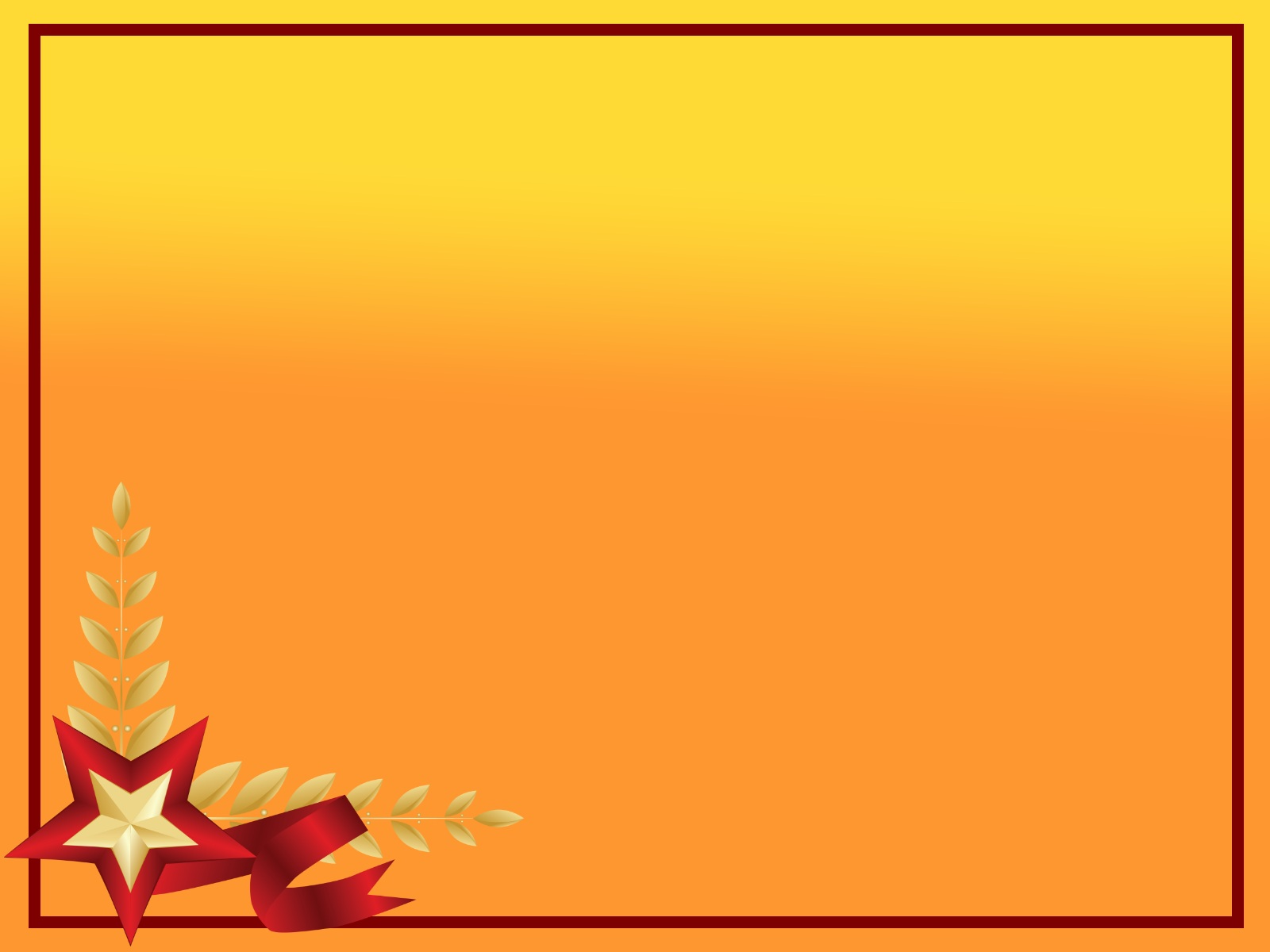 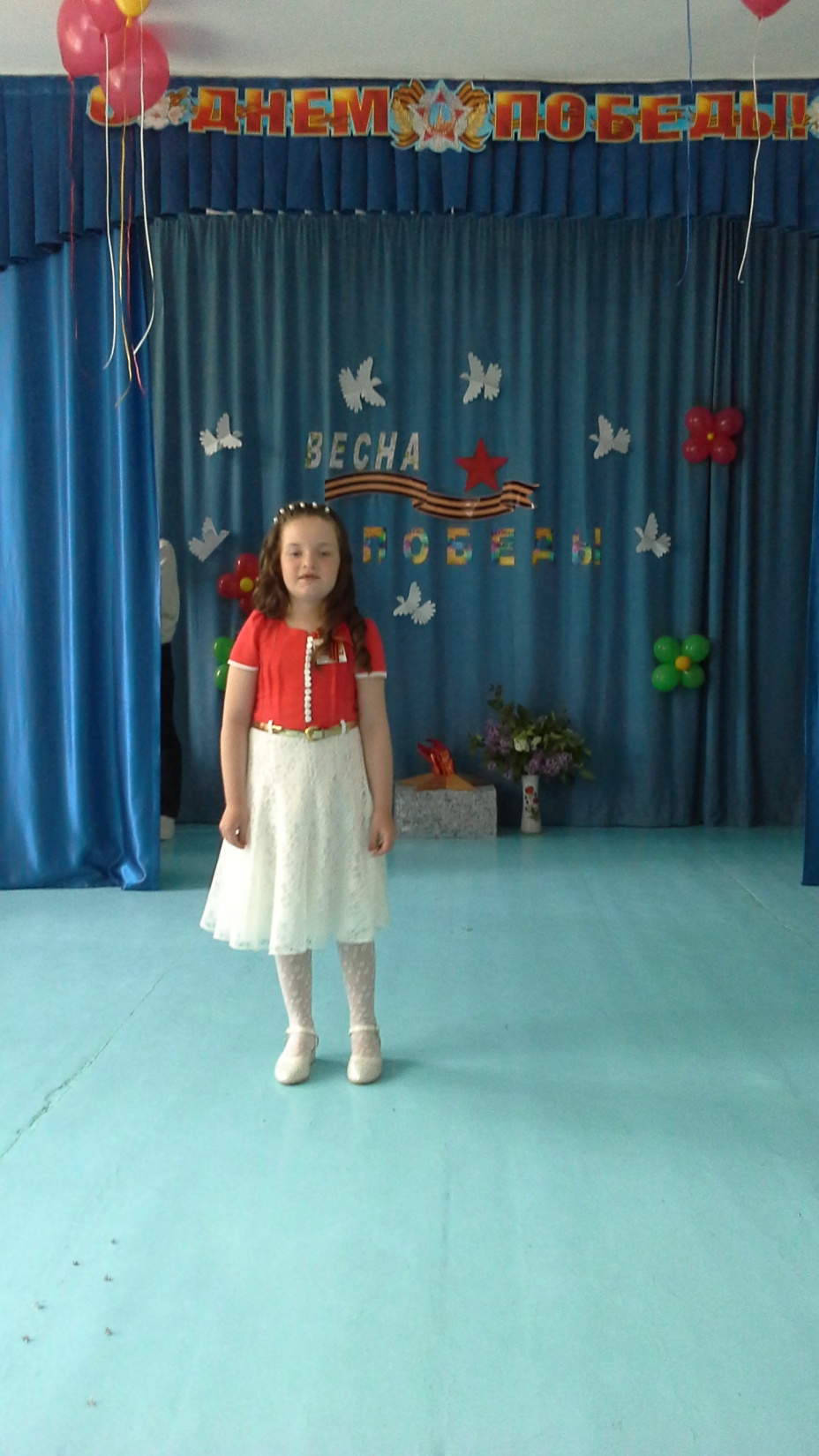 3 место

Багаева Камила
МКДОУ «Детский сад № 13 
г. Беслана»
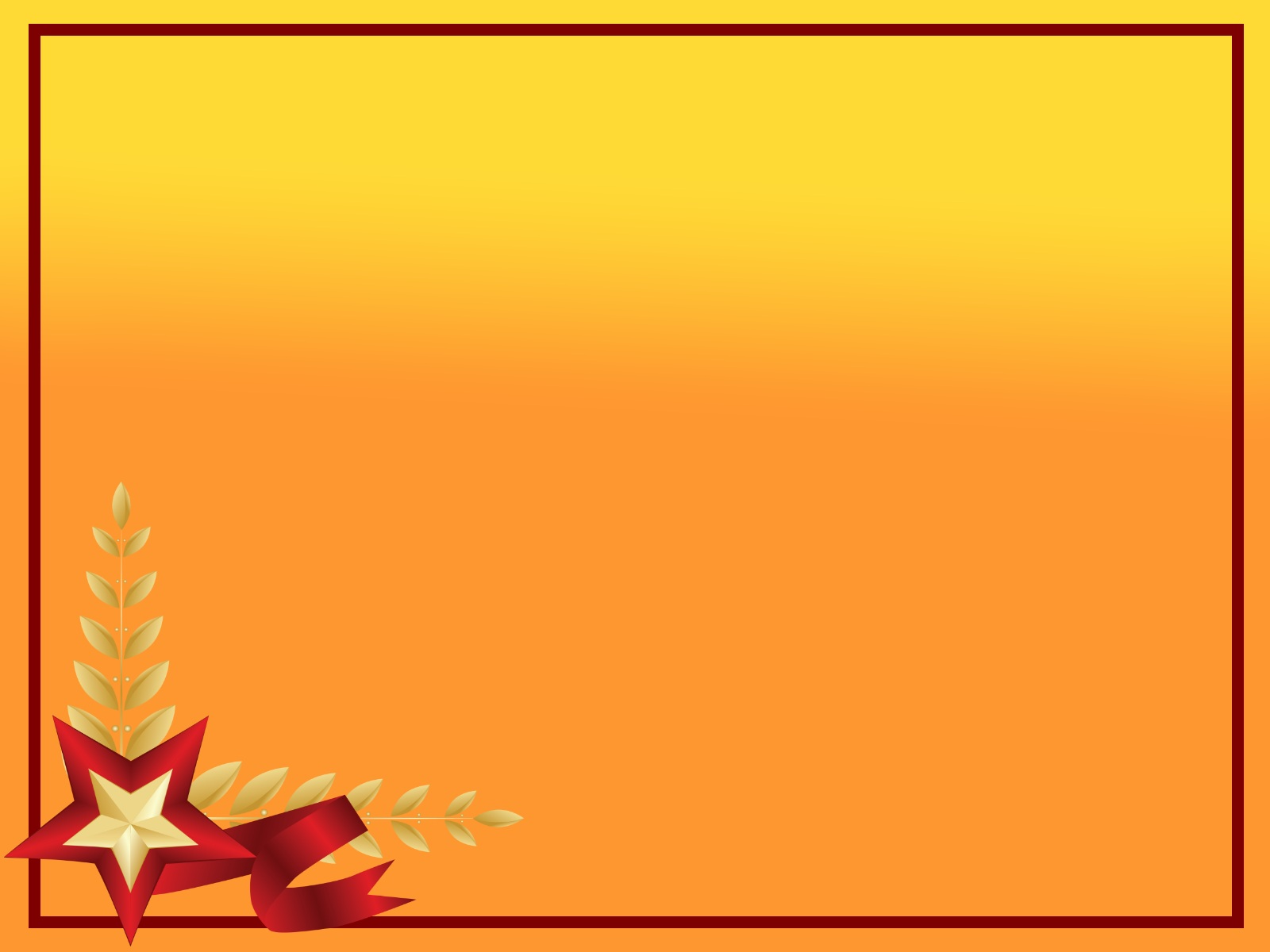 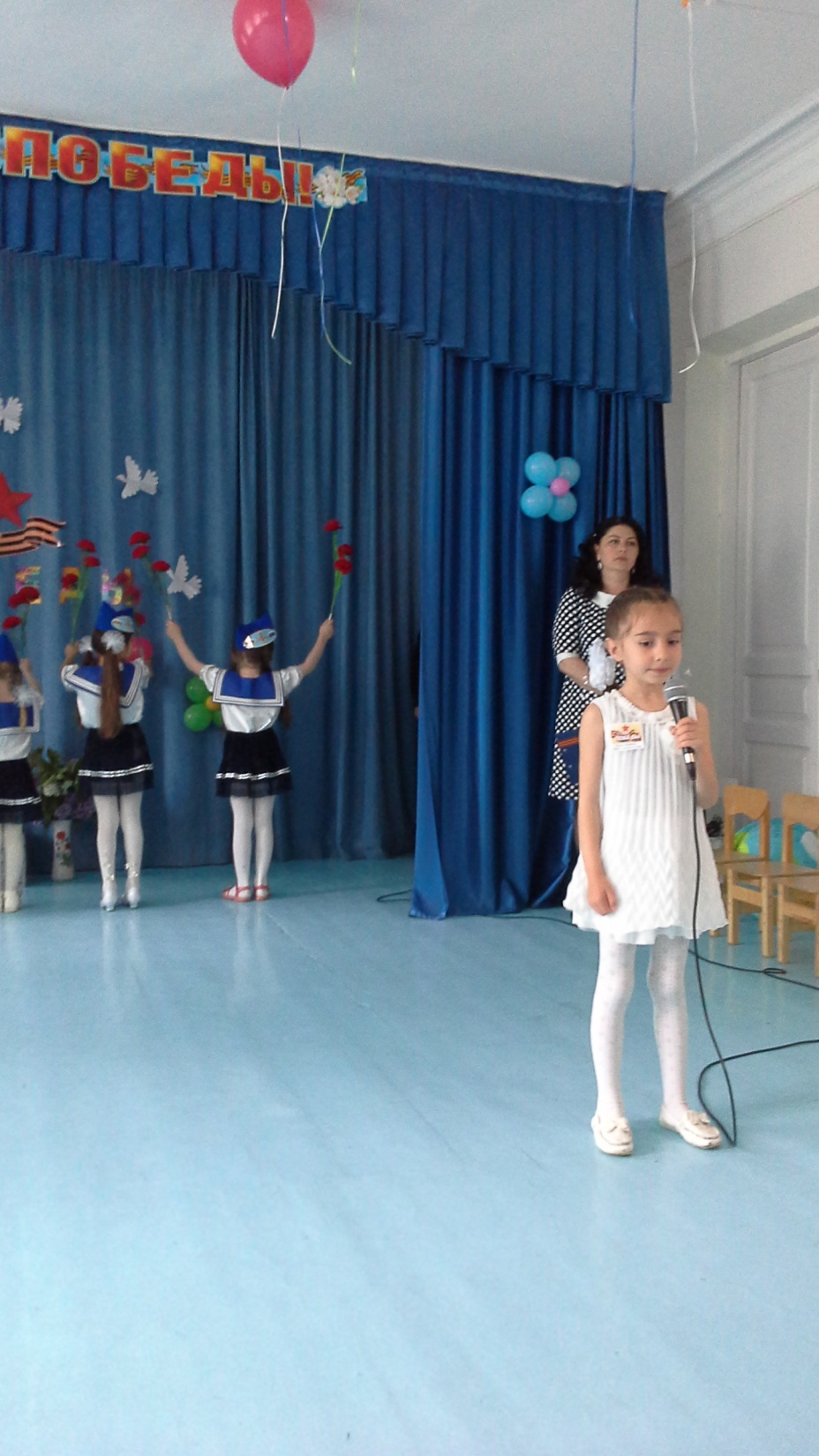 Кокоев Георгий
МКДОУ «Детский сад №1 
г. Беслана»
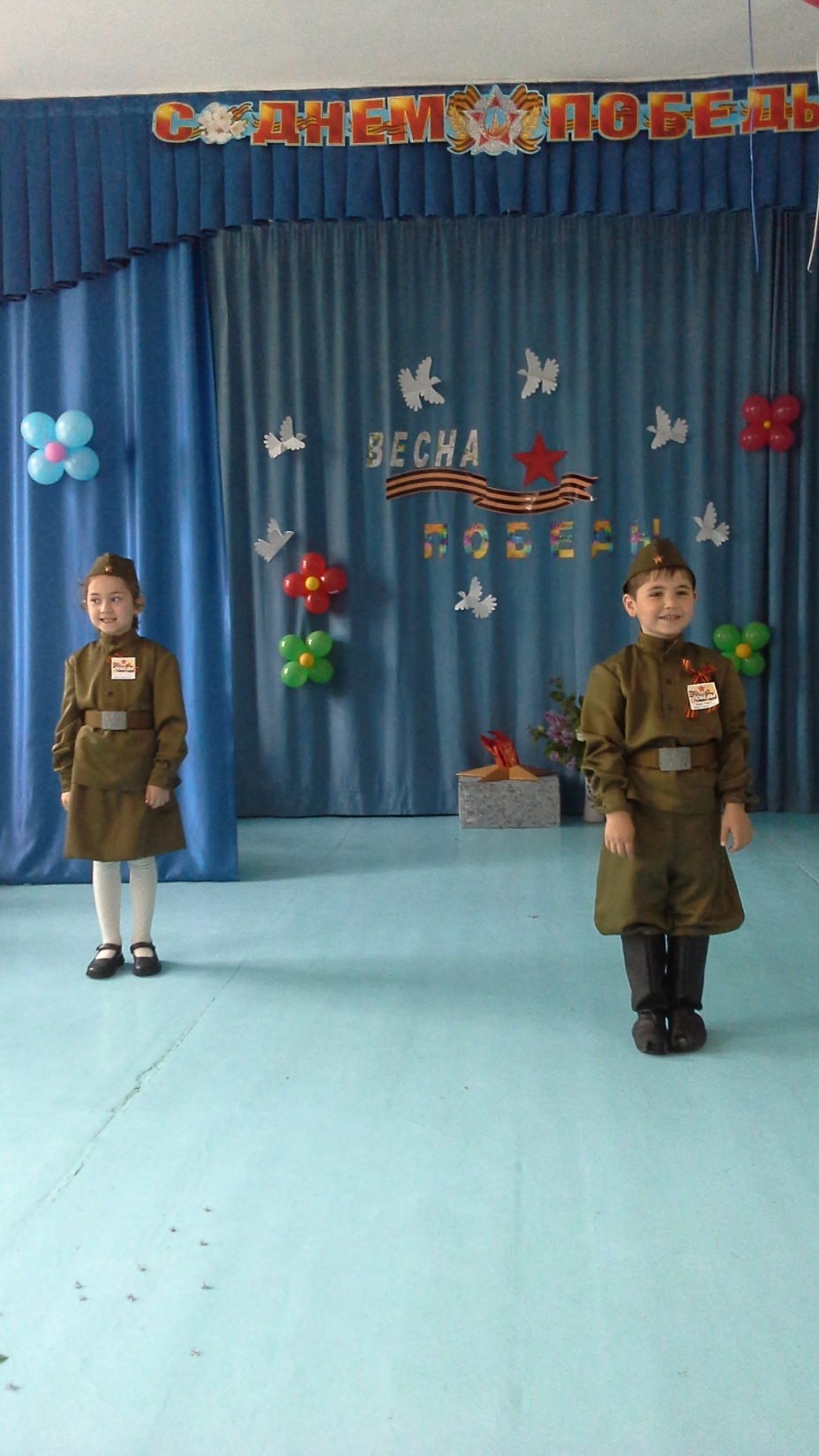 Икоева виктория
МКДОУ «Детский сад с. Фарн»
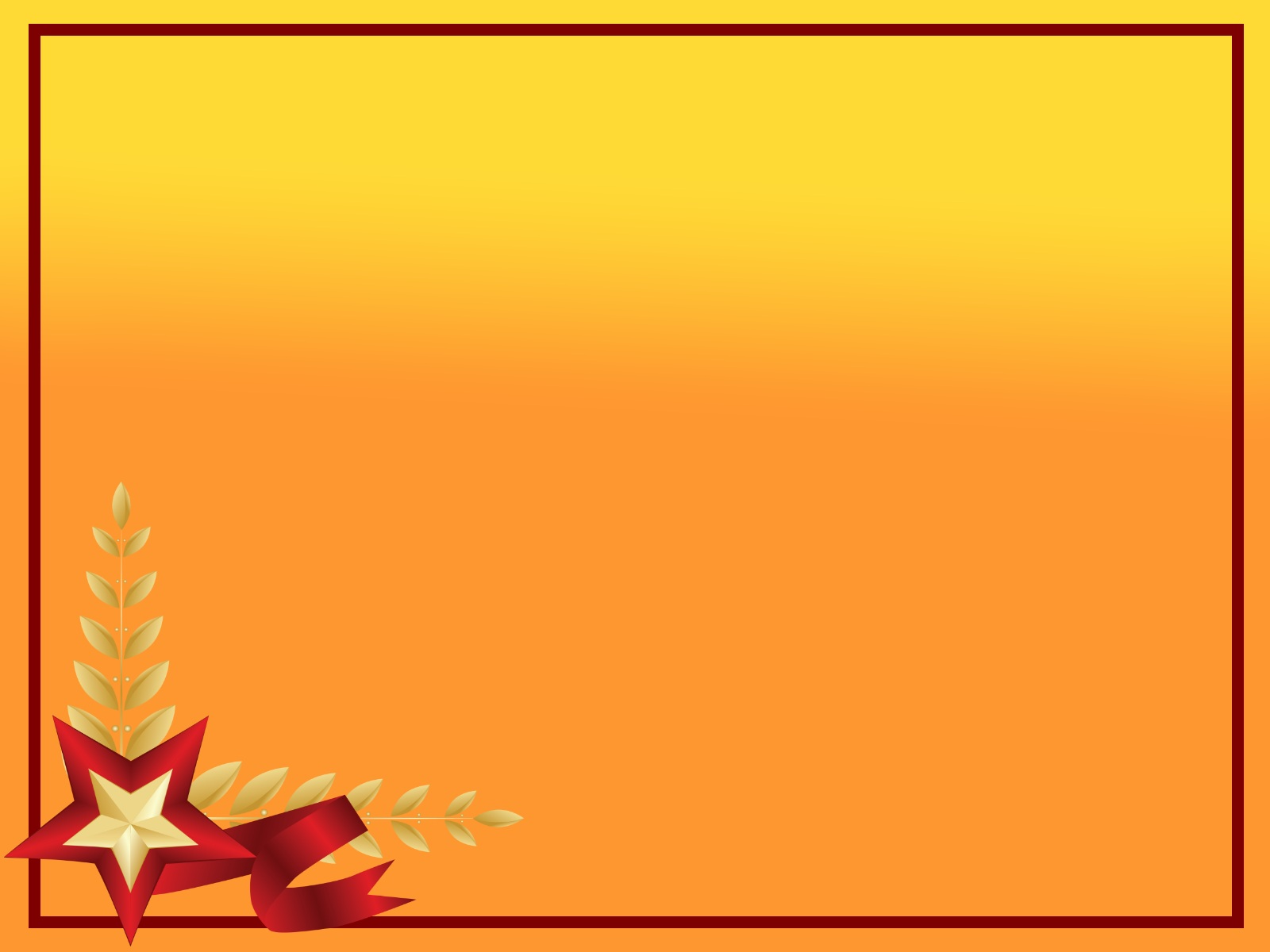 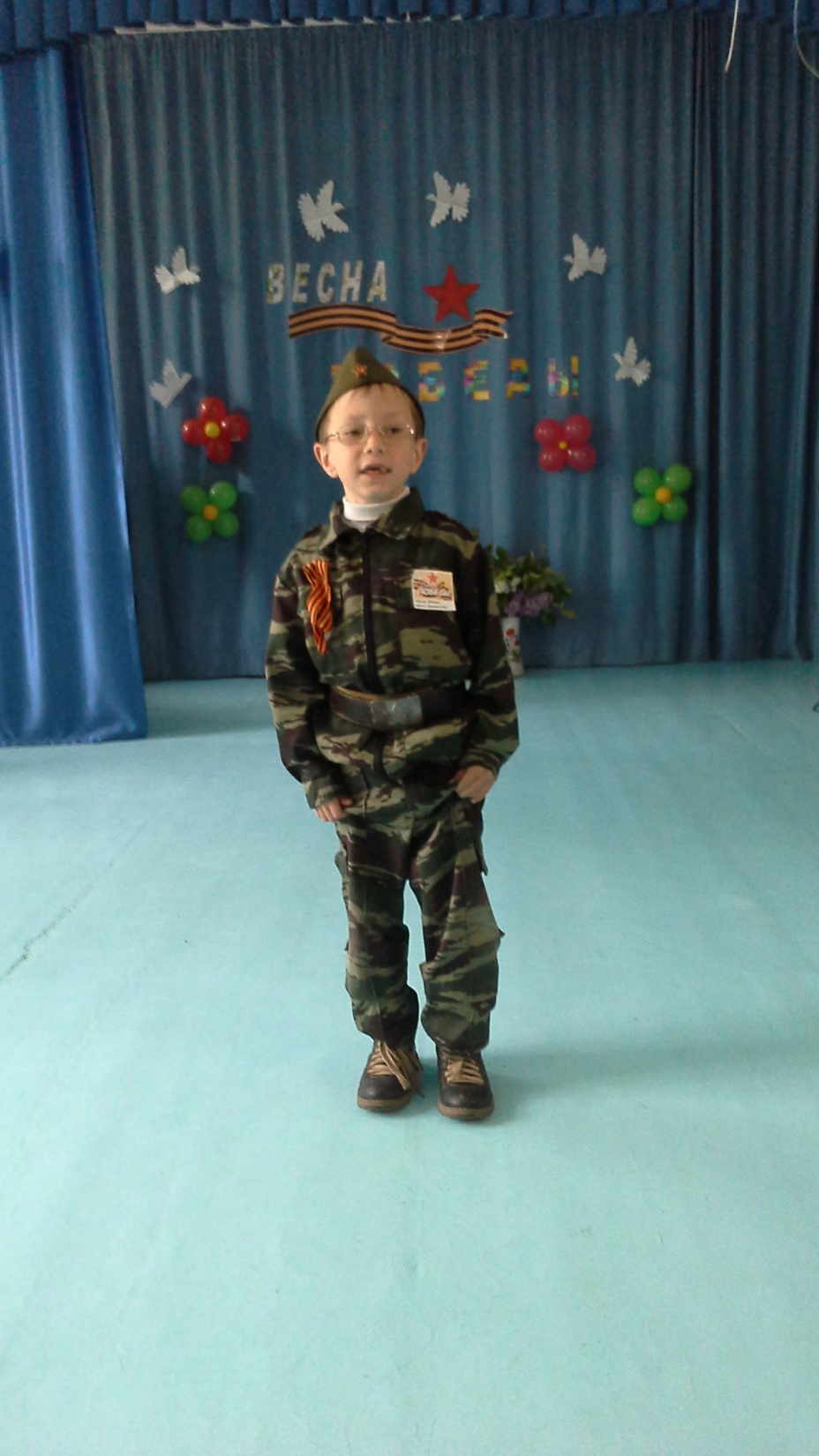 Кантемирова анжелика
МКДОУ «Детский сад №14
г. Беслана»
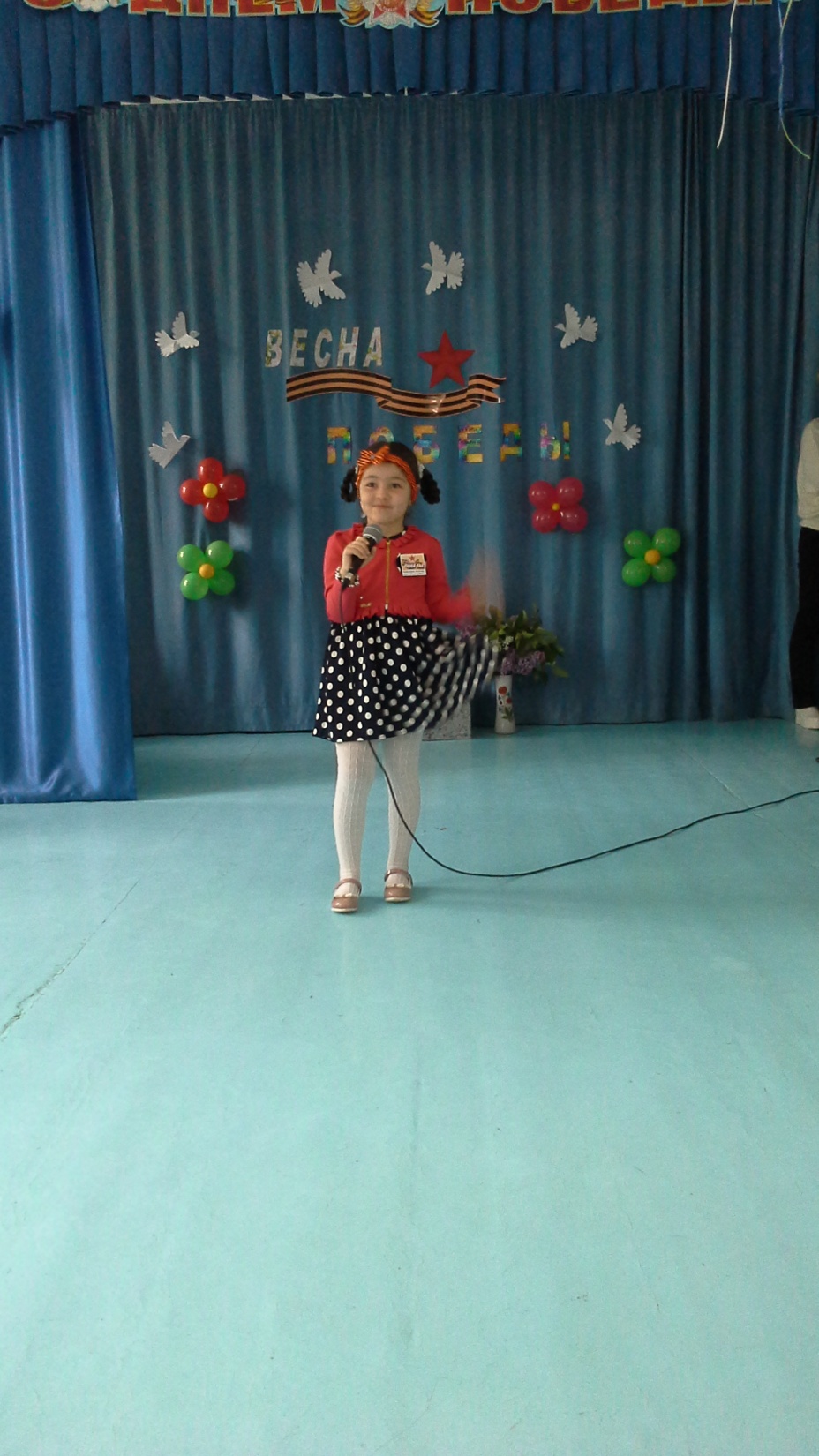 Хубулов Михаил
МКДОУ «Детский сад №1 
г. Беслана»
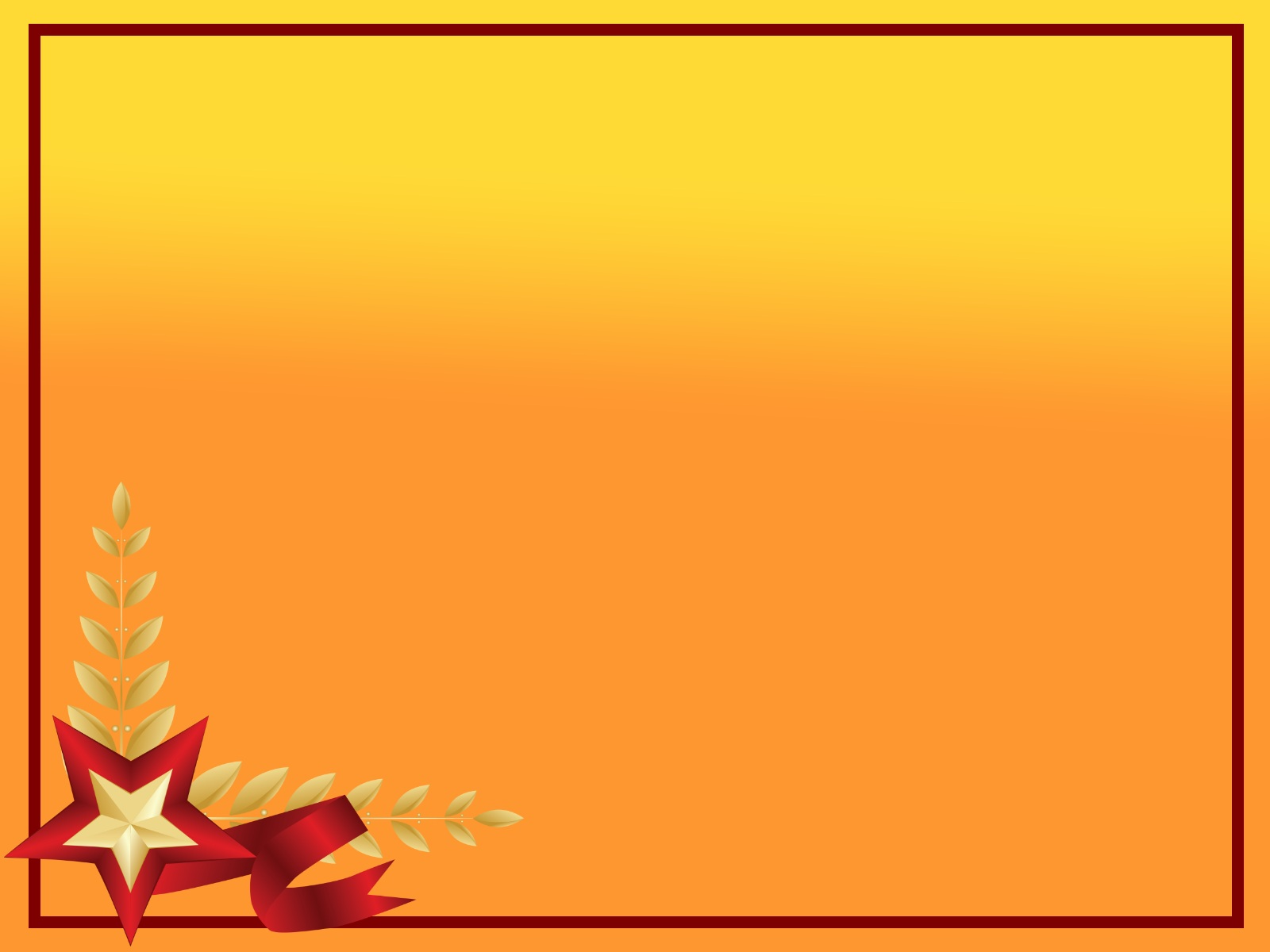 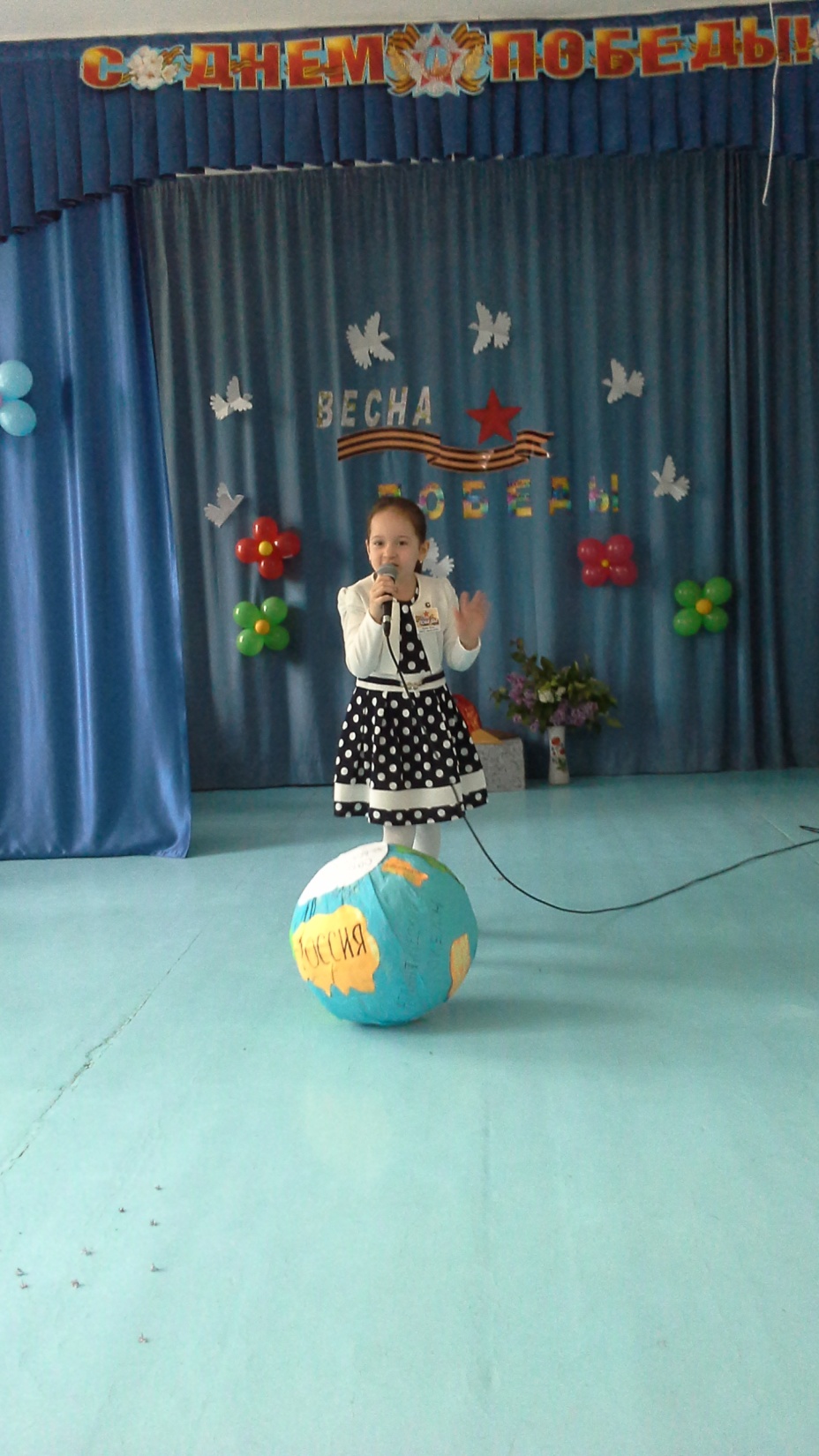 Асламурзаева афина
МКДОУ «Детский сад №15
г. Беслана»
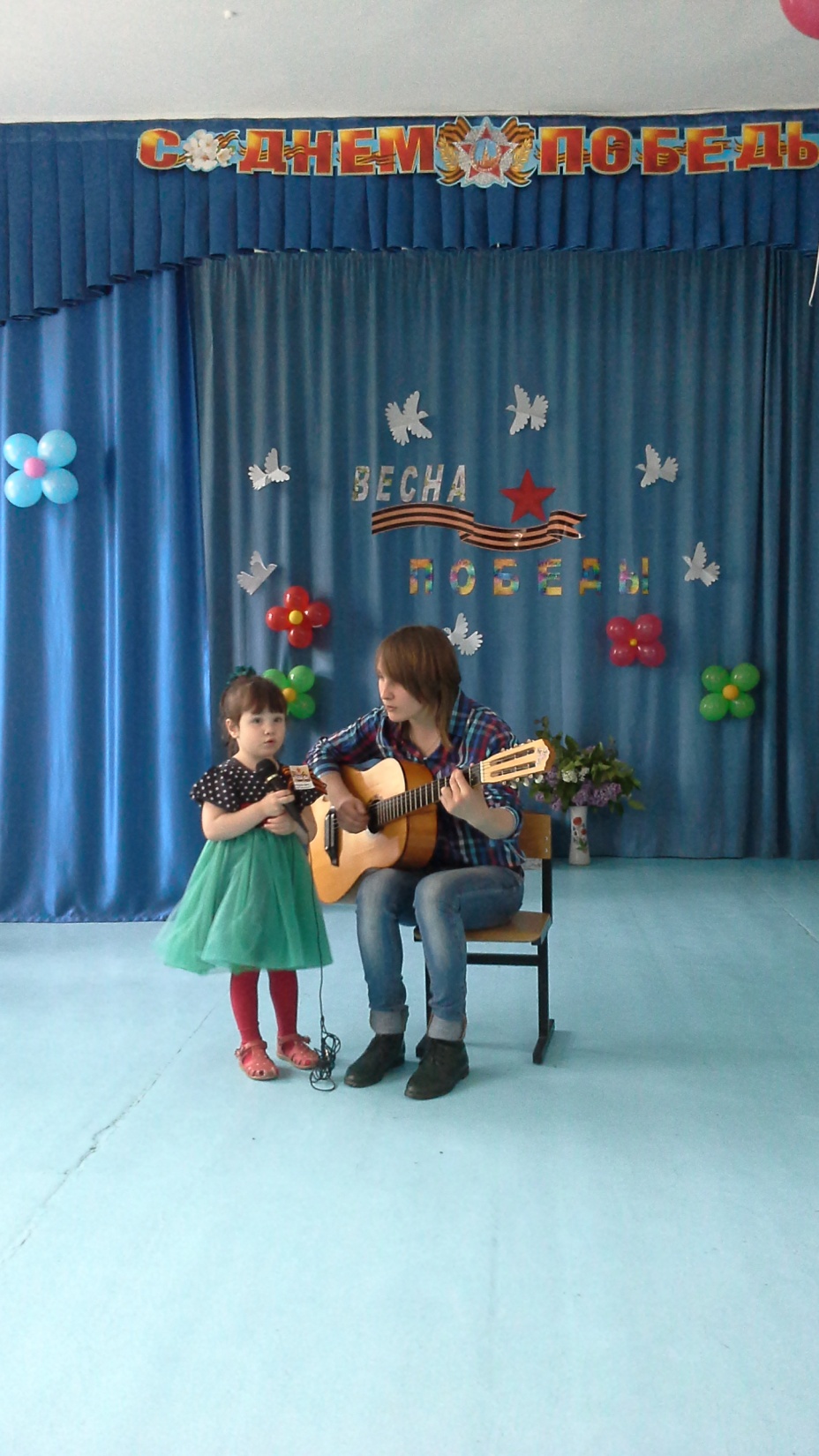 Икаева арина
МКДОУ «Детский сад № 4
г. Беслана»
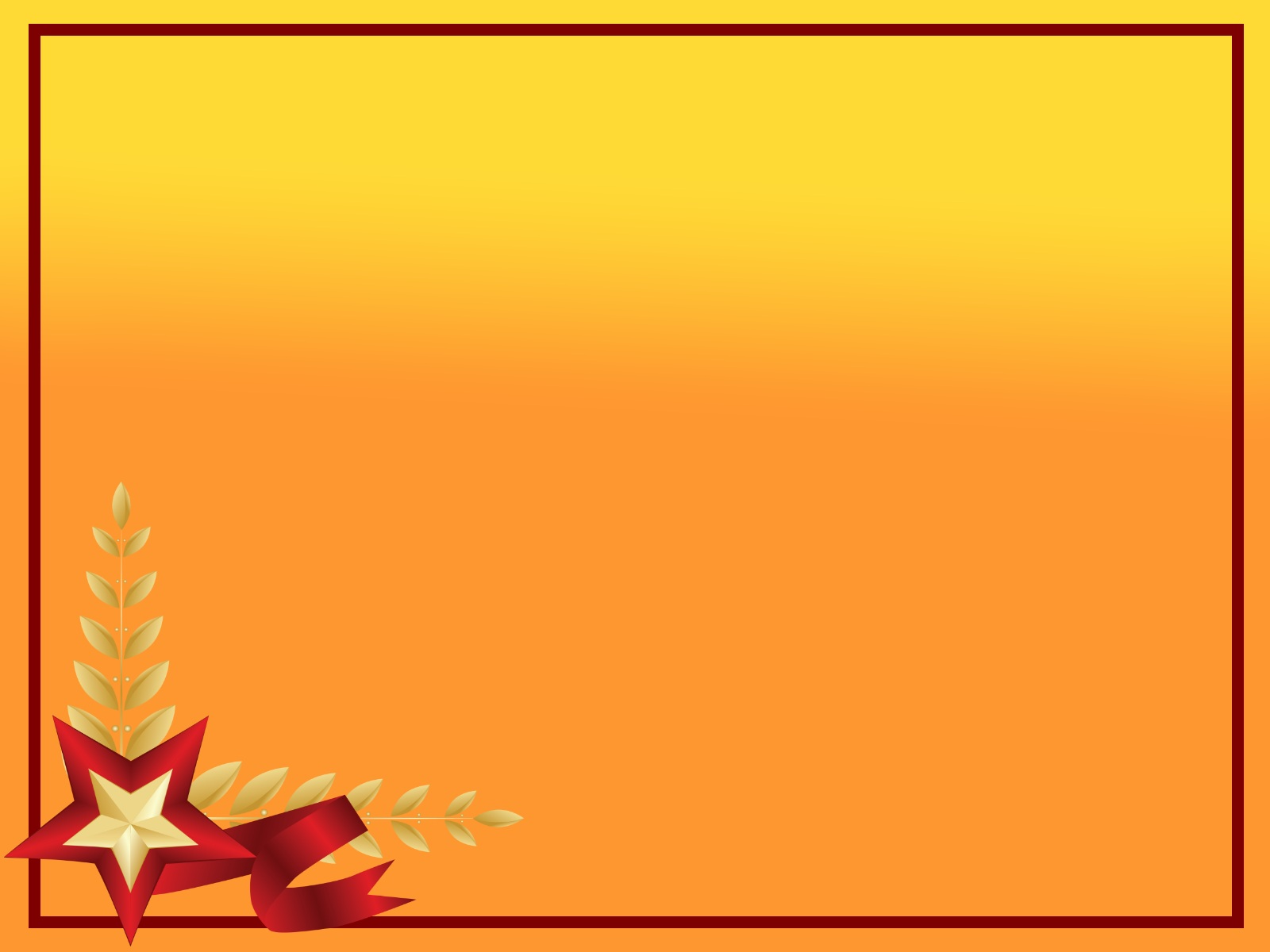 Ходова даниэла
МКДОУ «Детский сад №5 
г. Беслана»
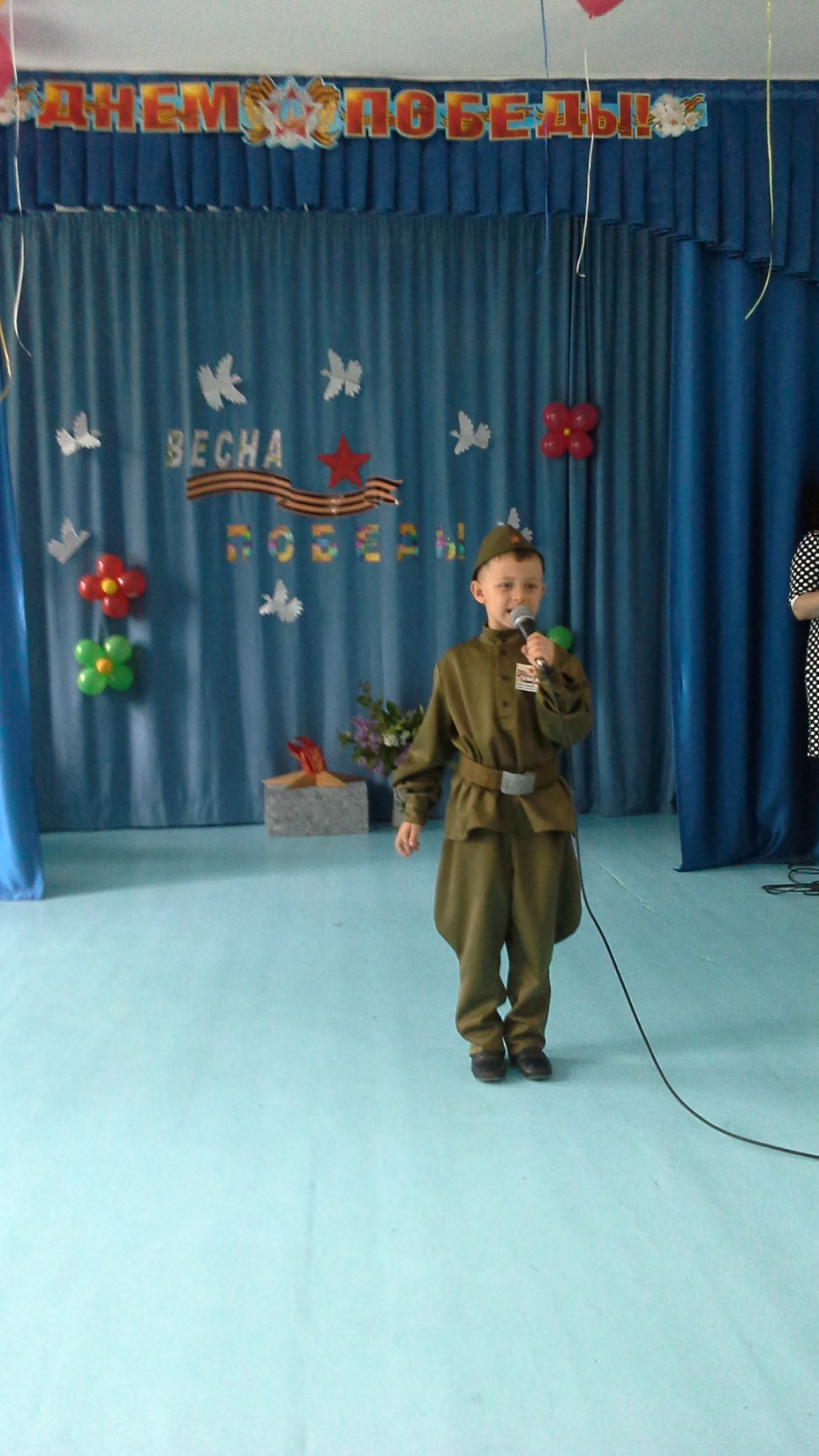 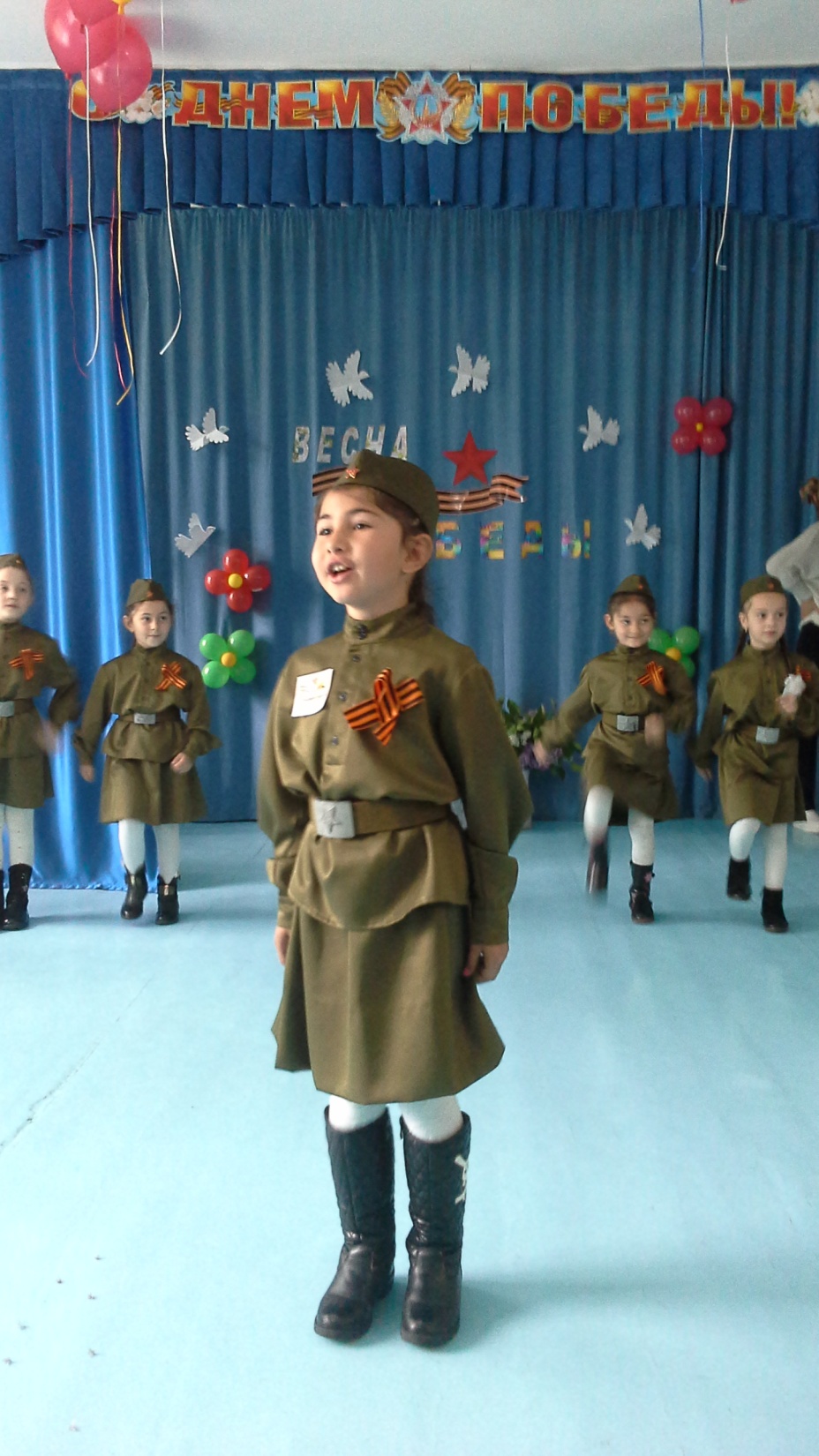 Габоев махарбек
МКДОУ «Детский сад №7 
г. Беслана»
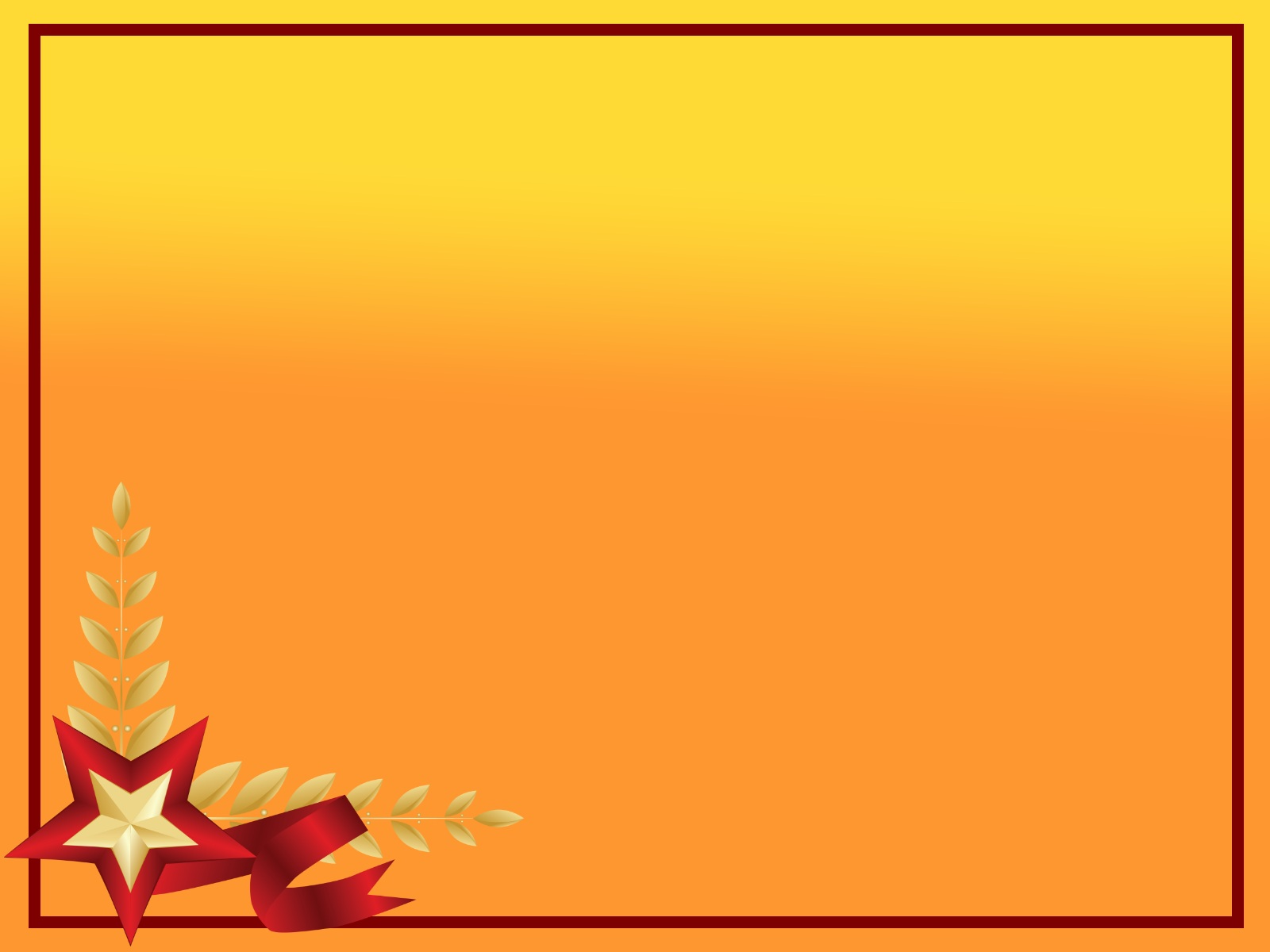 Гатаева вероника
МКДОУ «Детский сад № 8
г. Беслана»
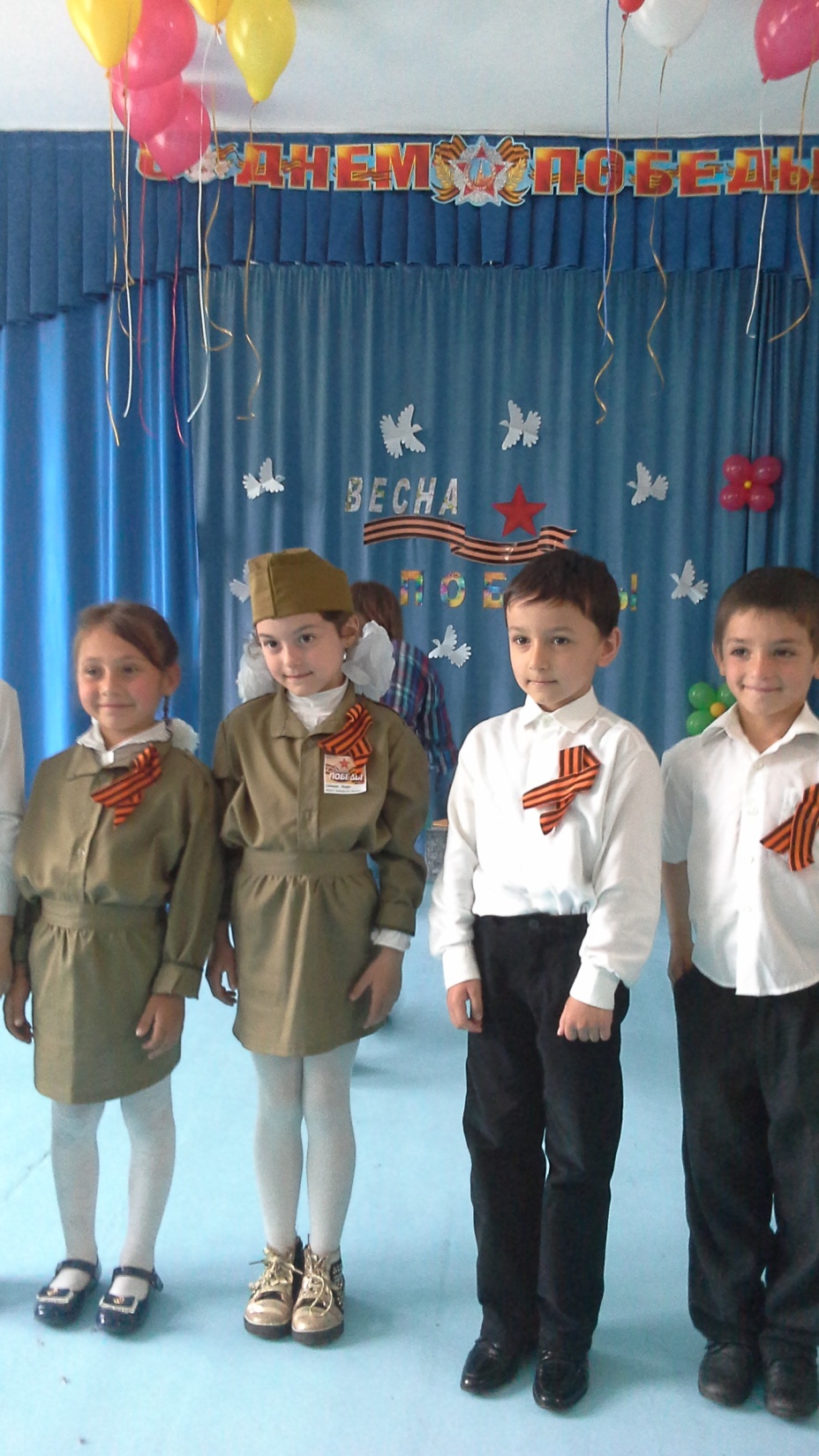 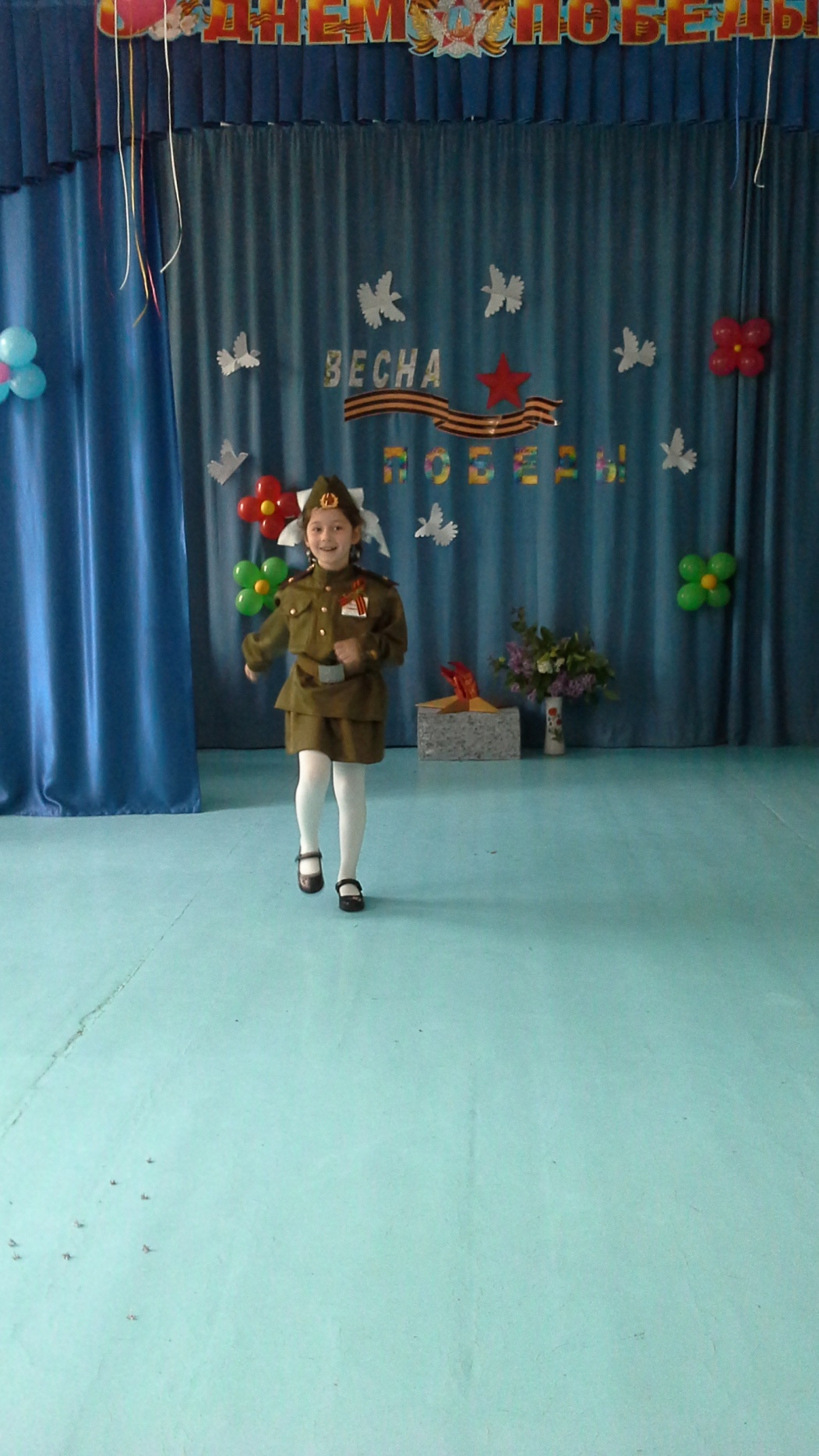 Сидакова лаура
МКДОУ «Детский сад с. Заманкул»
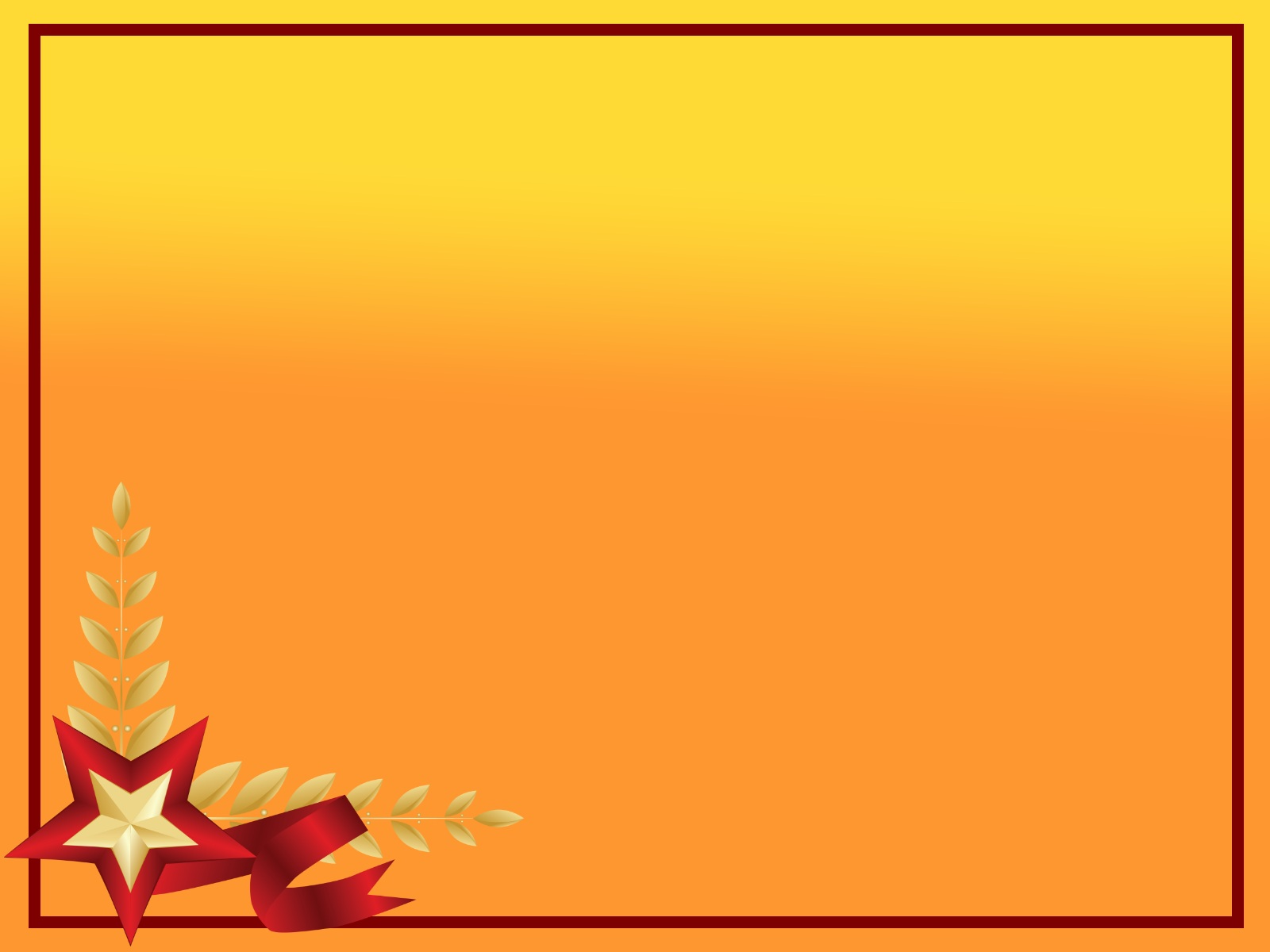 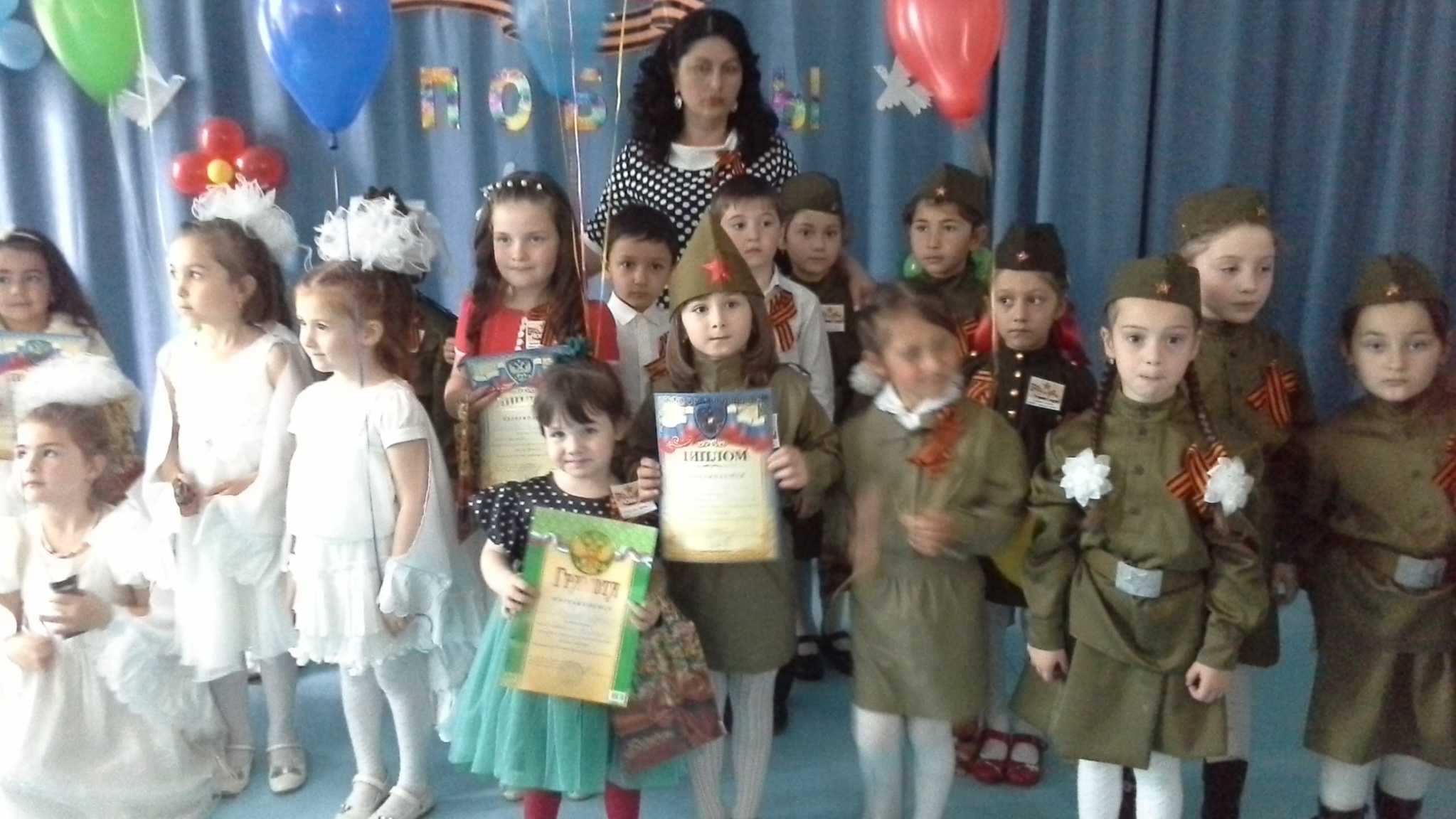